The Industrial Revolution
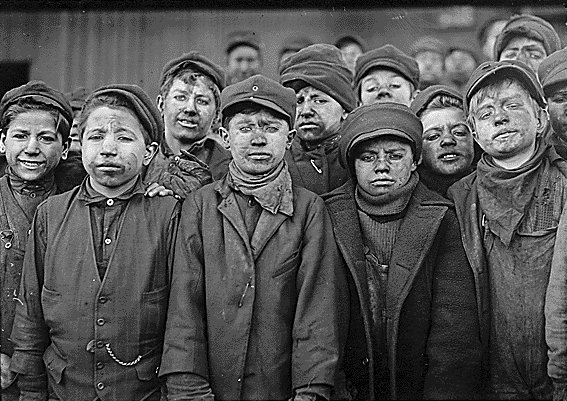 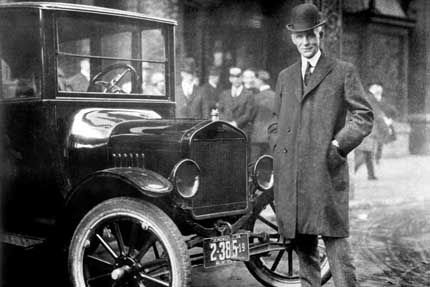 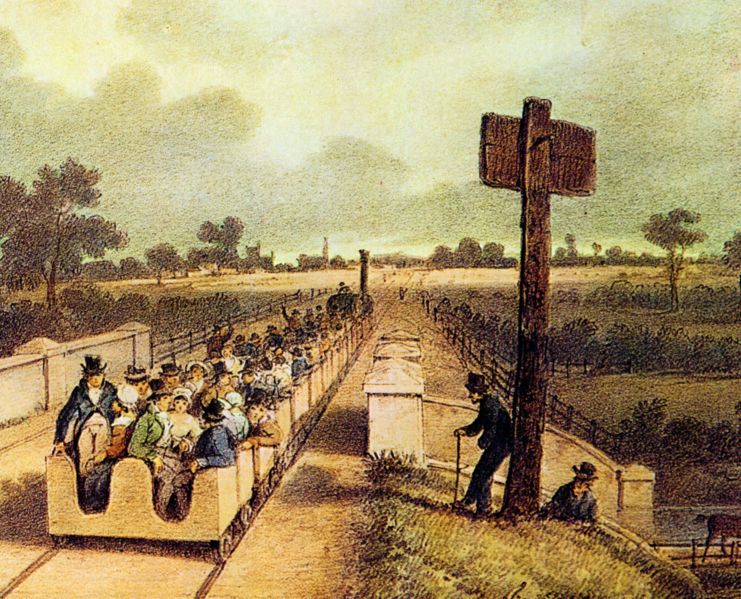 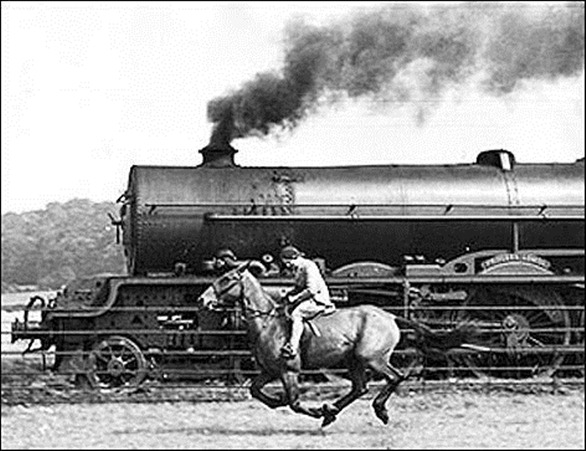 The complete quiz comprises of 5 rounds.
Suggestions …
1. Break into teams of 3 to 6 or people.2. Each team should choose a captain.3. Each team should choose a team name.Nb: maximum of 3 points for team names.4. After each round the team with the lowest score can steal a player from any other team.Nb. captains cannot be transferred.Some rounds work well using mini whiteboards.
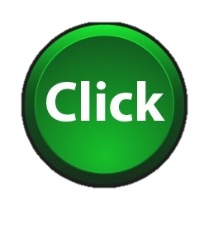 If you don’t already have the accompanying answer template
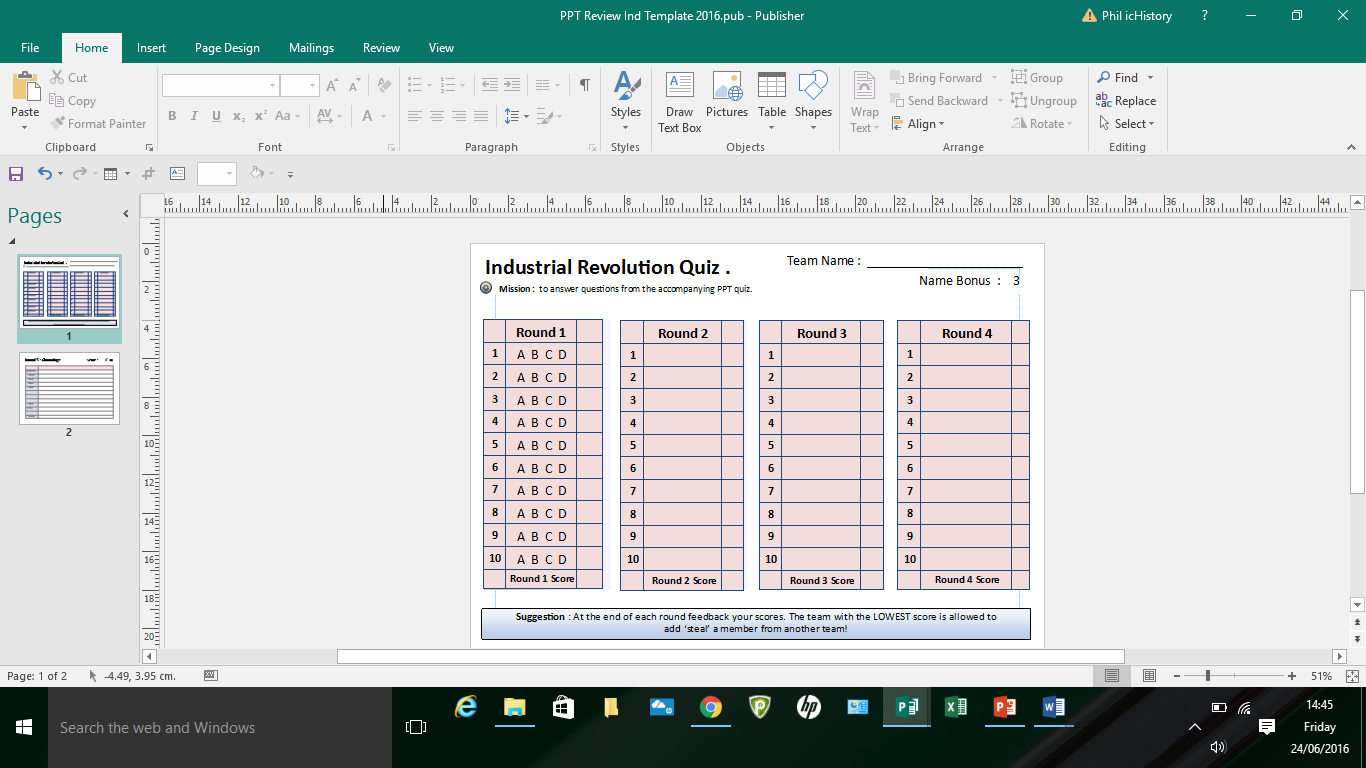 Round 1
Multiple Choice
1 : Causes of the Revolution : The odd one out ?
Money
A
Markets
B
Materials
C
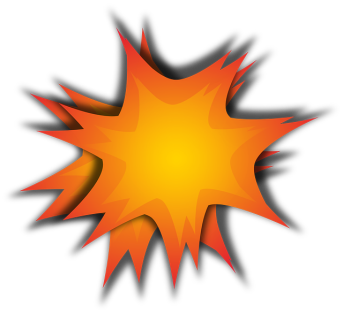 Metals
D
2 : An entrepreneur: best answer.
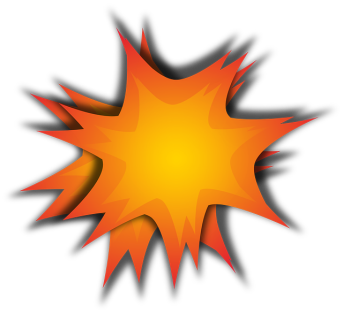 A person who builds acompany or business
A
An investor
B
A person who works hardin a factory
C
An inventor
D
3 : Odd one out ?
Urban
A
Town
B
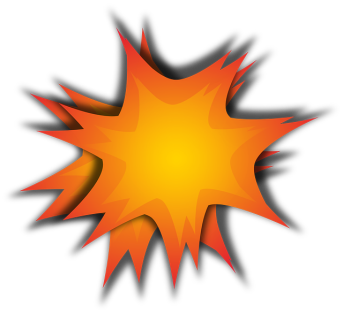 Rural
C
City
D
4 : Best date fit for the Industrial Revolution
1650 -  1800
A
1750 - 1950
B
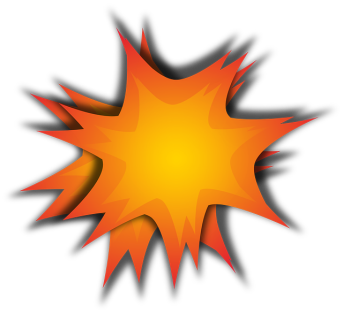 1750 - 1900
C
1600 - 1900
D
5 : Two revolutions that also took place with the IR
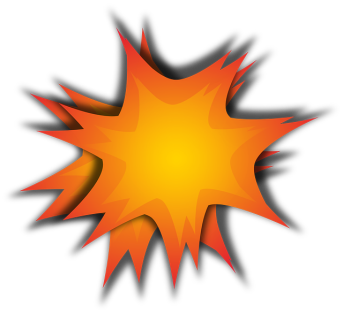 Communication Revolution
A
Russian Revolution
B
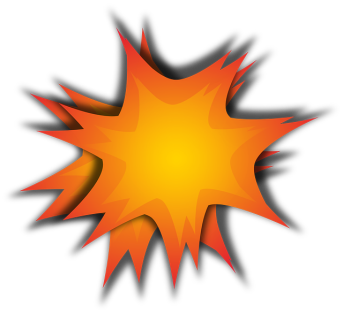 Transport Revolution
C
Computer Revolution
D
6 : The number of days to get from Manchester to London in 1750 ..
1
A
12
B
3
C
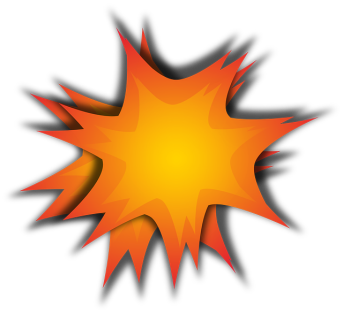 4
D
7 : The reaction to road tolls ?
Betty Brawls
A
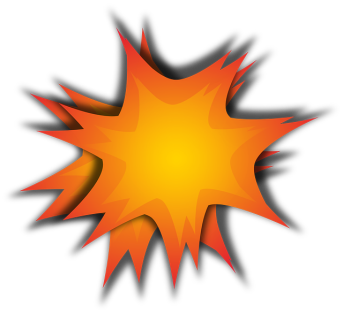 Rebecca Riots
B
Penelope Protests
C
Diane Demonstrations
D
8 : The Liverpool to Manchester railway was a     first because..
It cut down the travel time from Manchester to London
A
It was the first to transportcoal
B
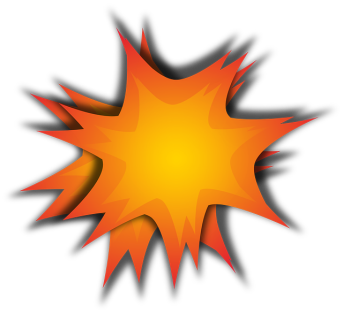 It was the first to transport people
C
It was the first to transport textiles
D
9 : What advantage did canals have over roads?
They were faster
A
They were cheaper
B
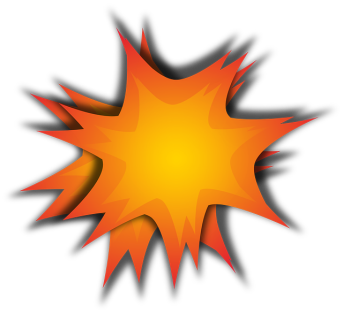 They could transport heavier goods
C
They were more relaxing
D
10 : The name  of George Stephenson’s steam powered train?
Thomas
A
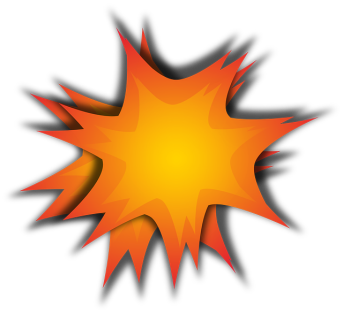 The Rocket
B
Mr Puffy
C
The Locomotive
D
End Of Round 1The team with the lowest score can steal a player from any other team.
Round 2Industrial Inventions
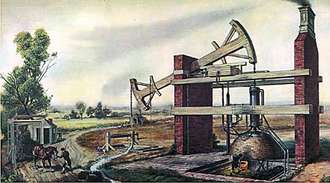 1
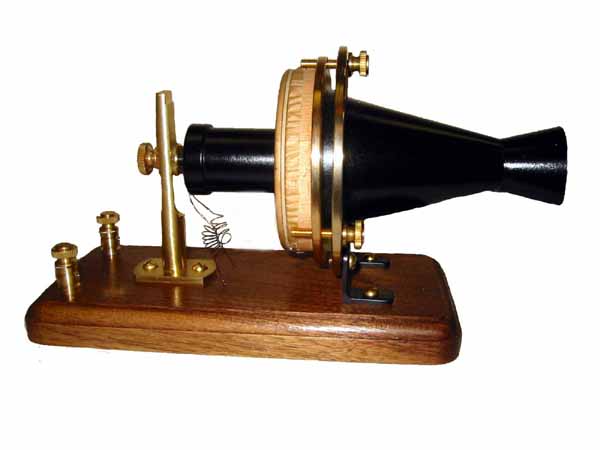 2
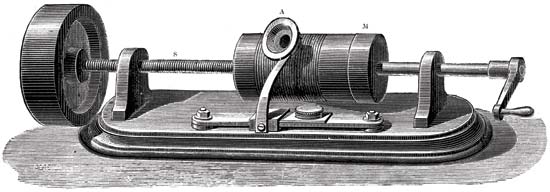 3
6
7
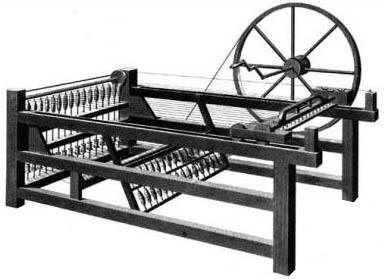 4
5
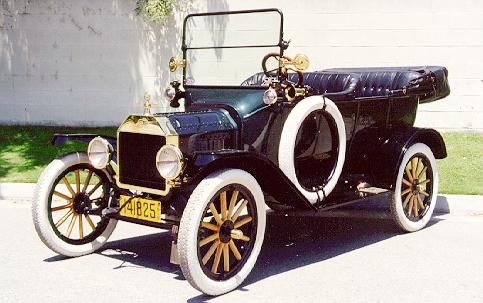 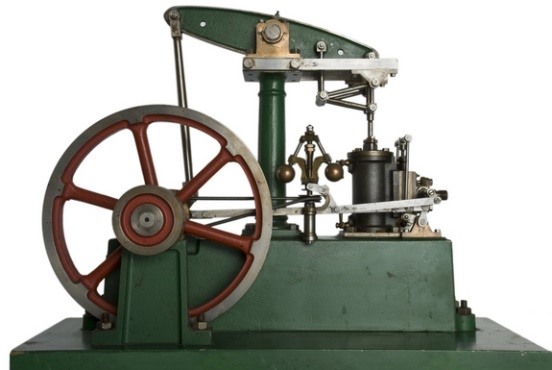 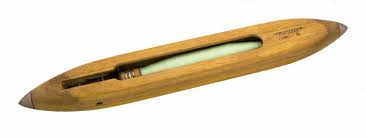 10
8
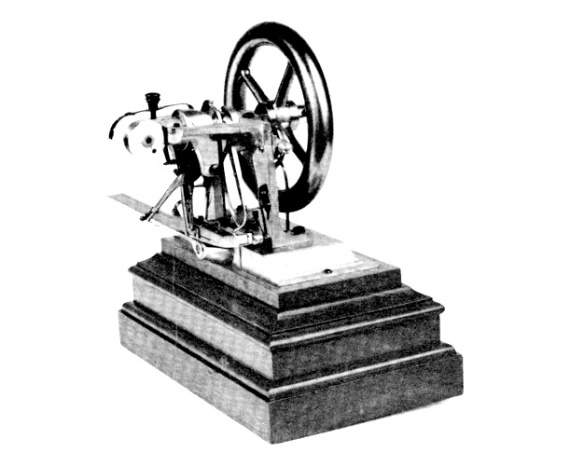 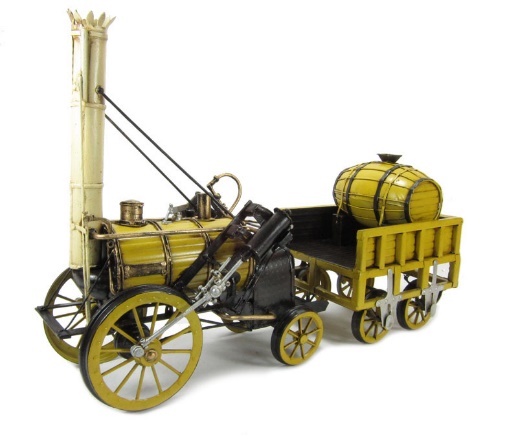 9
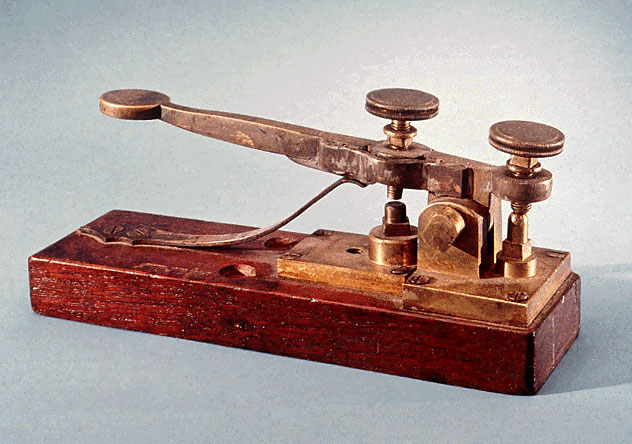 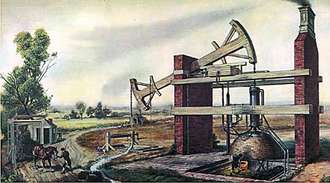 1
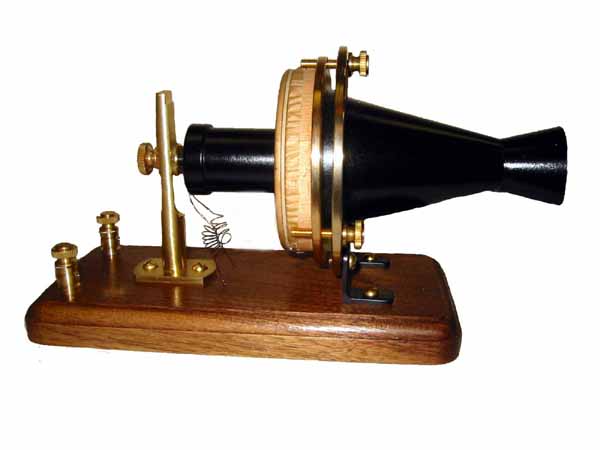 2
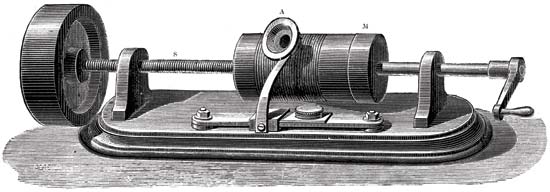 Steam Engine (Newcomen)
Phonograph
3
Telephone
6
7
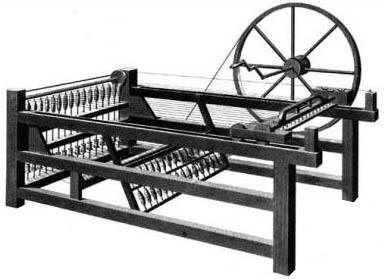 4
5
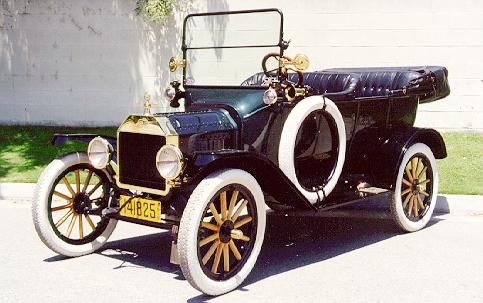 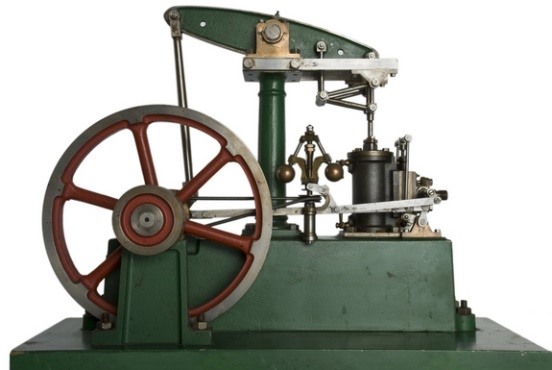 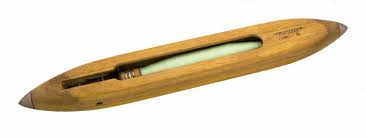 Flying Shuttle
Spinning Jenny
Model T Ford
Steam Engine ( Watt )
10
8
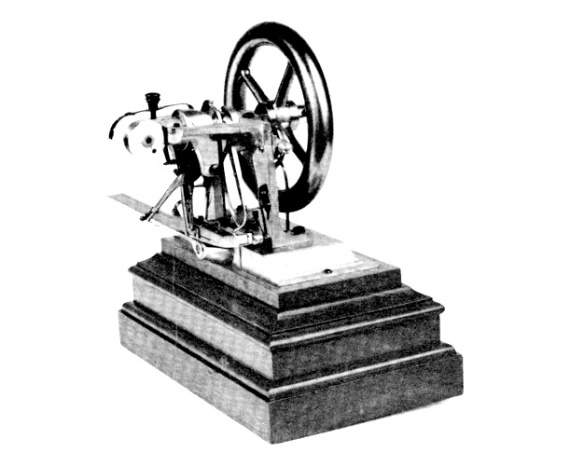 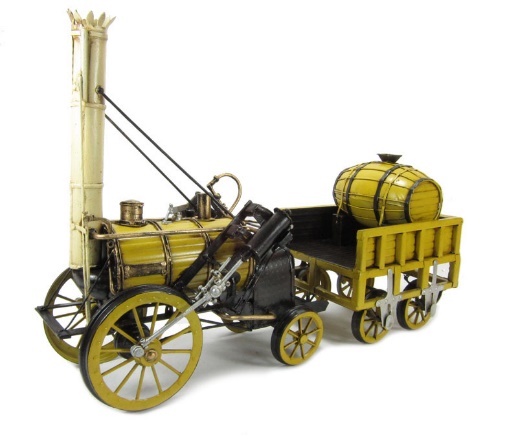 9
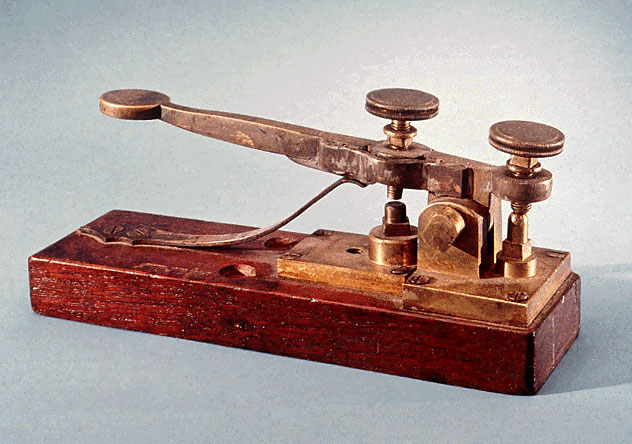 Sewing Machine
Telegraph
The Rocket
End Of Round 2The team with the lowest score can steal a player from any other team.
Round 3Q and ASuggestion : use wipe / flash boards or scrap paper for this round
1: What did a scavenger do?
Crawled under machines and cleaned the floor
2 : What ‘Q’ was a common punishment for children who were late to work?
Quartering (Fined = Money taken away)
3 : What ‘S’ was a common punishment for a child not working quickly enough?
Strapping
4 : Something that most  Industrial Revolution houses did not have?
1 : Toilets.2: Running Water.
5 : What was the name of the disease that killed many people during the Industrial revolution?
Cholera
6 : Make the longest word from the following letters( 1 point for each letter)MEEFORERSR
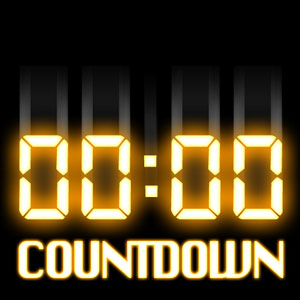 Click for clock!
Longest word  Reformers.
7 : Give 4 causes of injuries to children in factories.
1: Children too young.2: Children too tired.3 : Dangerous machines.4: Other ?
8 : Who led the Sadler Committee ?
Michael Sadler
9 : Which reformer wrote about ‘Yorkshire Slavery’ ?
Richard Oastler
10 : Give up to 4 reforms outlined in the 1833 Factory Act
No children were to work under the age of nine. A maximum working week of 48 hours was set for those aged 9 to 13.Limited to eight hours a day for children 9 to 13.Children between 13 and 18 it was limited to 12 hours daily.Children under 13 to receive schooling for two hours each day.
End Of Round 3The team with the lowest score can steal a player from any other team.
Round 4Complete the quotes
Insert / guess  the missing words 1 : When asked by a committee of enquiry about the state of the roads in his area, a Member of Parliament replied, "We travel in ########## , Sir!". 
 2 and 3 : The changes came in several stages. First #########  were improved, then canals were built and finally the ######### was developed
4 and 5 : Canals could make those who ########## in them vast sums of money. In the 1790’s so-called “canal ######### ” took place 
6 and 7 : The Industrial Revolution also helped bring about a revolution in ############## . In the 1830’s, Samuel Morse helped to invent the telegraph. This worked by sending ##########  signals over a wire laid between two places. 
8  : Towns grew rapidly and with them came ####### as well as elegant city centres. Steam trains and the Royal Mail made communication easier
9 : . “A customer can have a car painted any colour he wants as long as it’s ######### ”? Henry Ford.10  Being the richest man in the ##########  doesn't matter to me. Going to bed at night saying we've done something wonderful, that's what matters to me.Steve Jobs
Answers1 : When asked by a committee of enquiry about the state of the roads in his area, a Member of Parliament replied, "We travel in ditches, Sir!". 
 2 and 3 : The changes came in several stages. First Roads were improved, then Canals were built and finally the Railway was developed
4 and 5 : Canals could make those who invested in them vast sums of money. In the 1790’s so-called “canal mania” took place 
6 and 7 : The Industrial Revolution also helped bring about a revolution in communication. In the 1830’s, Samuel Morse helped to invent the telegraph. This worked by sending electrical signals over a wire laid between two places. 
8  : Towns grew rapidly and with them came slums as well as elegant city centres. Steam trains and the Royal Mail made communication easier
9 : . “A customer can have a car painted any colour he wants as long as it’s black”? Henry Ford.10  Being the richest man in the cemetery doesn't matter to me. Going to bed at night saying we've done something wonderful, that's what matters to me.Steve Jobs
End Of Round 4The team with the lowest score can steal a player from any other team.
Round 5 Industrial Chronology
Answers
Match the event with the date
End of the icHistory Quiz!